ПРАКТИЧНЕ ЗАНЯТТЯ  4ТЕХНОЛОГІЯ ВИРОБНИЦТВА ТА ПЕРЕРОБКИ ЯЛОВИЧИНИ.Облік росту та м'ясної продуктивності у тварин
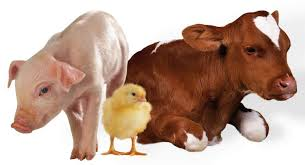 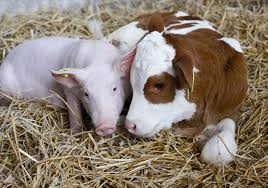 Мета заняття:
навчитися визначати прирости тварин та вести облік м'ясної продуктивності.
Зміст заняття
Для вивчення росту тварин користуються даними систематичних зважувань. 
Про інтенсивність збільшення маси і лінійних промірів судять за абсолютним приростом, а також за показниками відносної швидкості росту.
Індивідуальний розвиток тварин поділяється на два основних періоди:
–         внутрішньоутробний (ембріональний);
–         післяутробний (постембріональний).
Про швидкість збільшення живої маси, лінійних про­мірів та об’ємних показників судять за абсолютним або відносним приростом усього тіла, окремих органів чи тканин протягом певного періоду.
Живу масу тварин визначають на підставі систематичних зважу­вань, інтервали між якими можуть бути різними і залежать від ме­ти роботи.
Відносний приріст показує енергію росту і визначається за формулою:
Завдання 1. Вирахувати абсолютний, середньодобовий і відносний приріст теличок чорно-рябої породи, вирощених при різному рівні годівлі від народження до 6-місячного віку, використовуючи дані таблиці 1.
Таблиця 1
 Дані зважувань теличок чорно-рябої породи за місяцями вирощування
Облік м'ясної продуктивності
Основними показниками м'ясної продуктивності сільськогосподарських тварин є забійна маса і забійний вихід. 
Передзабійна маса - це маса тварин після 24-годинної голодної витримки без води.  
Забійна маса - це маса туші з внутрішнім жиром, але без шкіри, голови, хвоста, крові, внутрішніх органів (крім нирок) та кінцівок (до зап'ясткових та скакальних суглобів).
Забійний вихід - це відношення забійної маси до перед забійної, виражене у відсотках.
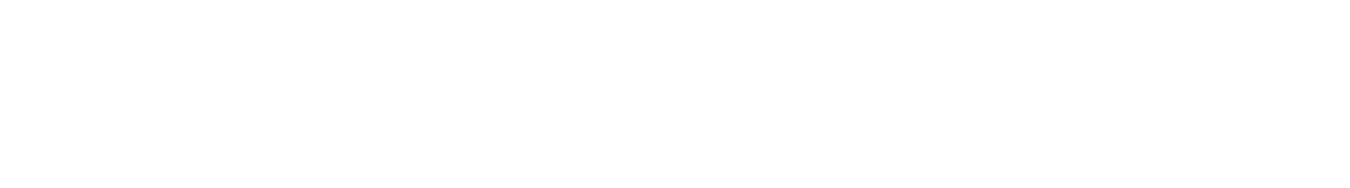 Забійний вихід залежить:
 від виду тварини, 
породи, 
віку, 
статі,
вгодованості. 
У різних видів тварин він різний. Це, в першу чергу визначається тим, які частини тіла включають в забійну масу.
У великої рогатої худоби і овець до забійної маси відносять:
масу знекровленої туші з жиром без шкіри, голови, ніг, внутрішніх органів (крім нирок) але з внутрішнім жиром.
У свиней до забійної маси відносять:
 маса туші з жиром, головою і шкірою, але без крові, внутрішніх органів (крім нирок), ніг і щетини, але з внутрішнім жиром.
У птиці забійна маса залежить від особливостей післязабійної обробки туші: 
у непатраної птиці вона найвища, тому що включає масу знекровленої і общипаної тушки з жиром, головою, ногами і внутрішніми органами; 
у напівпатраної - маса тушки з жиром, але без кишечнику; 
при повному патранні у птиці видаляють кров, пір'я, пух, кишечник, всі внутрішні органи, голову до другого шийного хребця, ноги до передплюснового суглобу і крила до ліктьового суглобу.
Коефіцієнт м'ясності у тварин різних видів визначають шляхом ділення кількості їстівних частин в туші на кількість неїстівних частин.
Оплата корму приростом визначається відношенням всіх витрачених кормів за період вирощування до живої маси тварини і виражається у кормових одиницях на 1 кг приросту живої маси тварини.
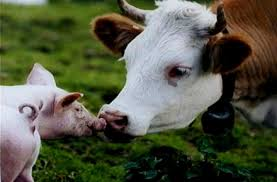 Завдання 2. Визначити забійну масу, забійний вихід, кількість їстівних та неїстівних частин в туші, коефіцієнт м'ясності і оплату корму приростом у бичків молочних і м'ясних порід у віці 18 місяців (табл. 2).
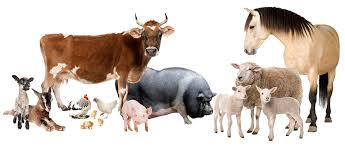 Таблиця 2
 Зміни м'ясної продуктивності бичків у віці 18 місяців
Контрольні питання:
1. Формули для визначення приростів.
2. Показниками м'ясної продуктивності та їх визначення.
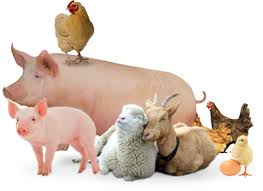 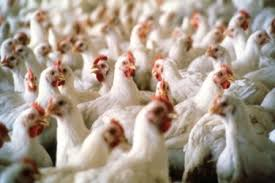